Муниципальная стажировочная площадка на базе МБДОУ детского сад №14
 «Азбука экономики для дошкольников»
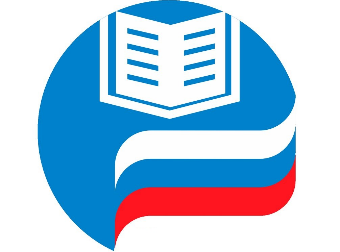 Заседание №3
Тема: «Клубный час - современная технология эффективной   социализации и финансового воспитания дошкольника»
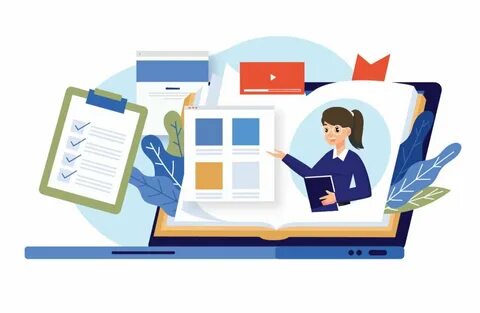 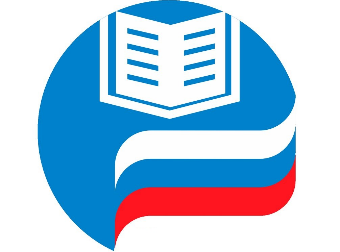 Цель: повысить педагогическую компетентность педагогов в области успешной социализации детей дошкольного возраста, с привлечением субъектов педагогического процесса в образовательном учреждении: детей, педагогов, родителей.
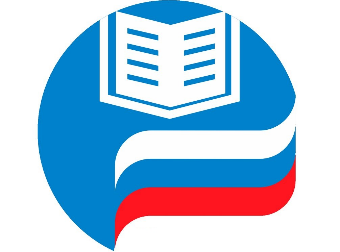 ПЛАН
1. «Клубный час в детском саду, как эффективная технология позитивной социализации и финансового воспитания дошкольника», выступление воспитателя высшей квалификационной категории Булдаковой Н.В.
2. Просмотр видеоролика Клубный час «Академия профессий» с детьми старшего дошкольного возраста.
3. Практическая деятельность: разработка модели (клубного часа)
4. Рефлексия
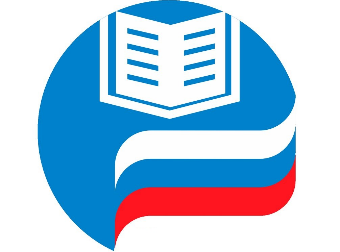 Практическая деятельность.
Придумайте  тематику Клубных часов.
Придумать задания для проведения данного мероприятия.
Разработать маршрут одного из «Клубных часов».
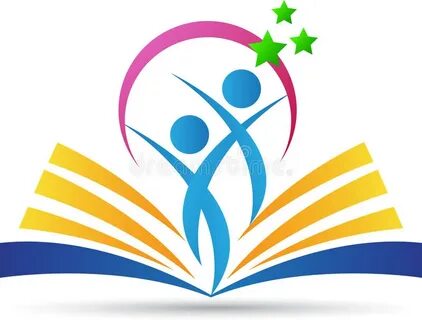 Технологическая карта
организации Клубного часа
Рефлексия